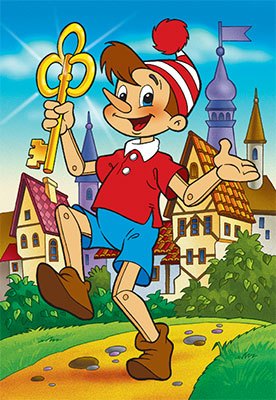 Значения суффиксов. Образование слов с помощью суффиксов
Сегодня на уроке мы  вспомним…., мы узнаем о том, какое значение придают словам ….
Вспомни   и    закончи   предложения
1)  Изменяемая        часть      слова        называется……2) Часть слова, которая стоит перед корнем и служит для образования новых слов … 3) Часть слова, в которой заключено общее лексическое значение однокоренных слов - ……4) …,   ,,,,,    ….,- значимые части слова.5)Части      слова      с    помощью          которых             образуются   новые   слова,   называются …..2. Выбери схему, которая соответствует слову дорожка. 1)   2) 		3)
Серёжа написал: «Лидачка» и обозначил суффикс –чк-, так как слово образовано от слова Лида; 
«Алёшинька», потому что 
сочетания жи-ши надо писать
 через и.
 Учитель назвал такие ответы
 ошибочными.
 Почему?
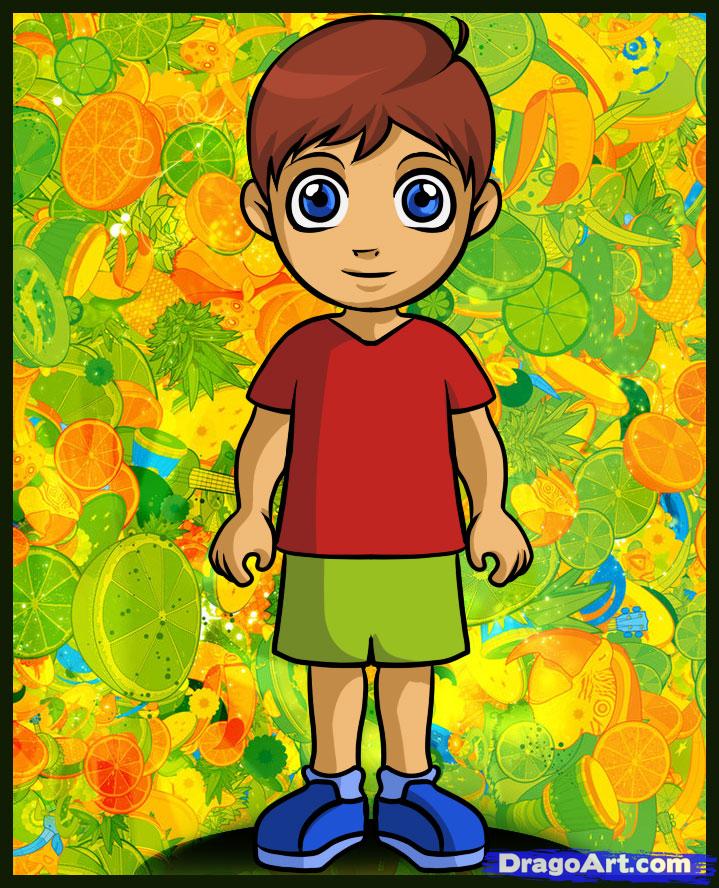 Как найти в слове суффикс?
Выдели в слове окончание
Найди в слове корень.
Часть слова между окончанием и корнем и будет суффикс.
Выбери верное  выражение
СУФФИКС – ЭТО
МАЛЕНЬКОЕ СЛОВО
ЧАСТЬ СЛОВА
Выбери верное  выражение
СУФФИКС СЛУЖИТ
для образования новых слов
для связи слов в предложении
Выбери верное  выражение
СУФФИКС СТОИТ
после корня
перед корнем
Выбери верное  выражение
СУФФИКС
НЕ ИМЕЕТ ЗНАЧЕНИЕ
ИМЕЕТ ЗНАЧЕНИЕ
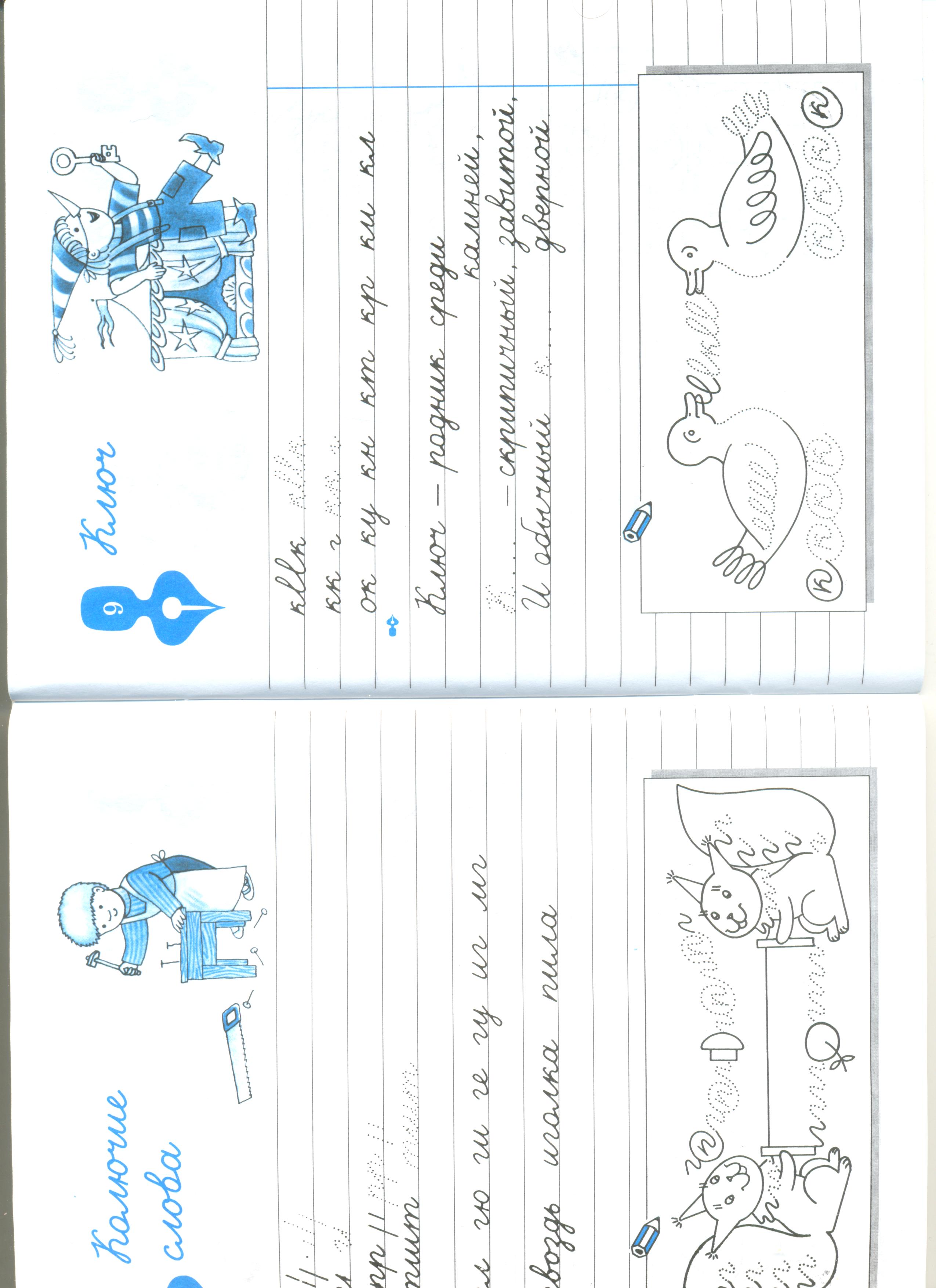 Чистописание
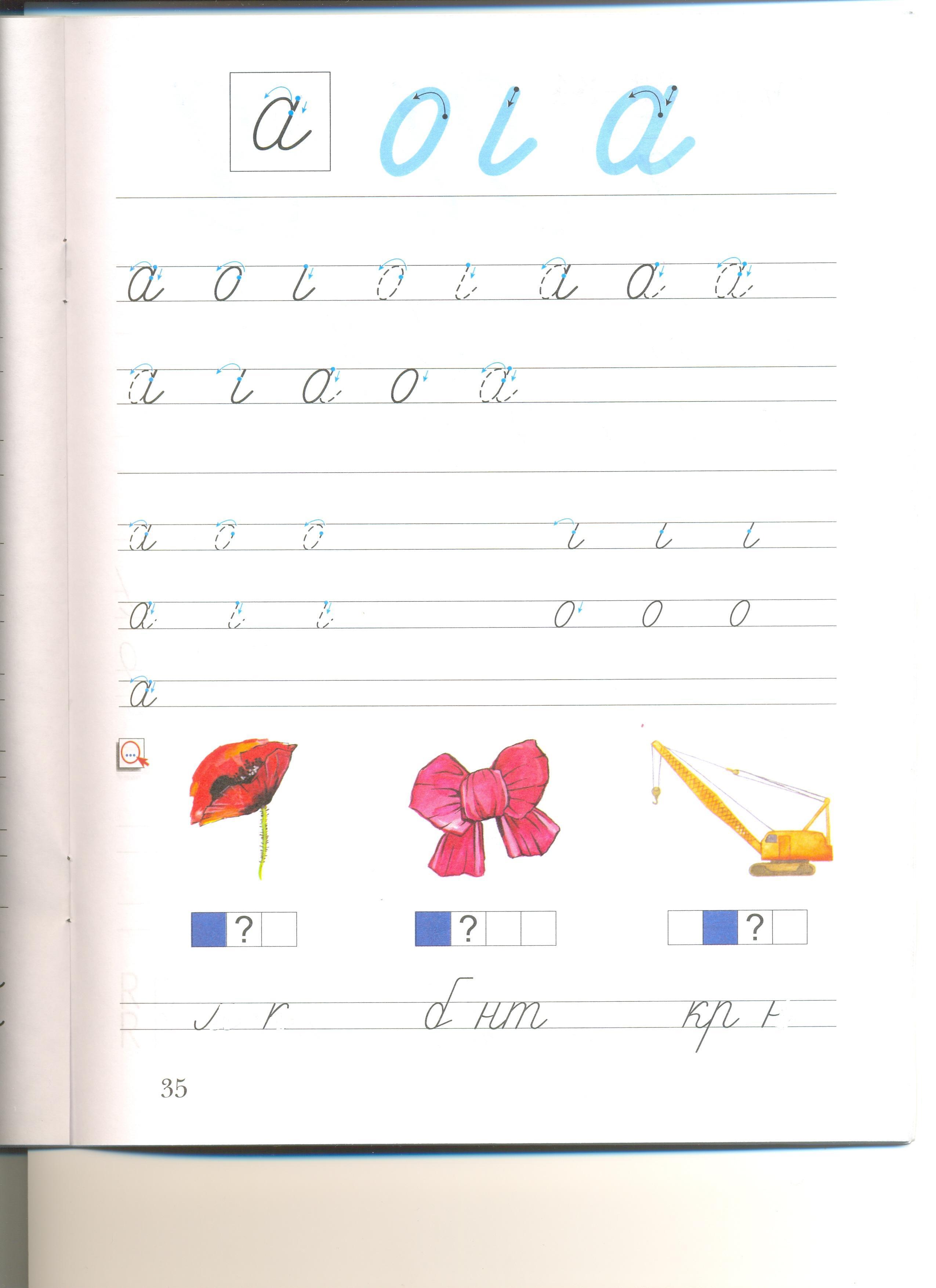 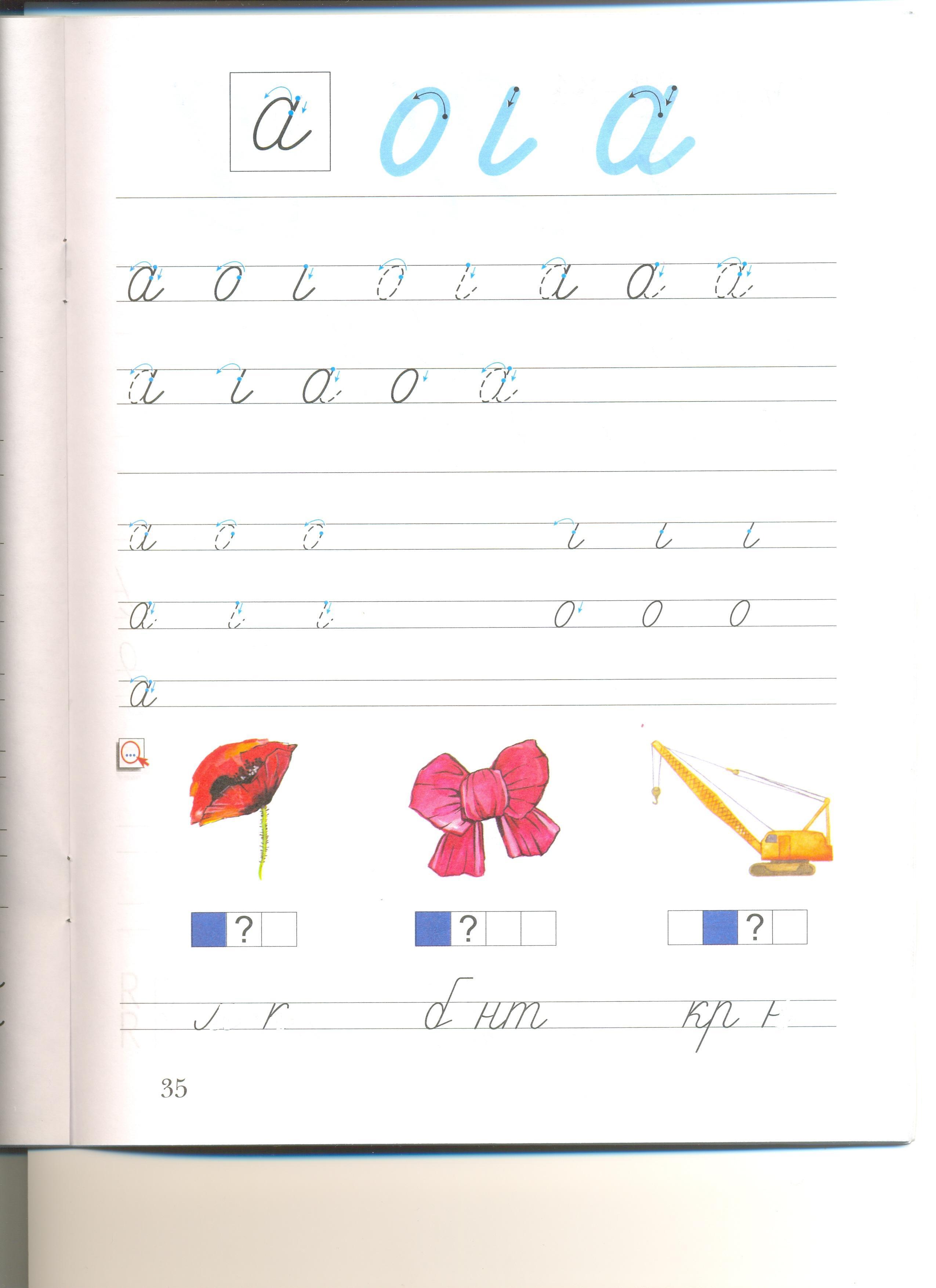 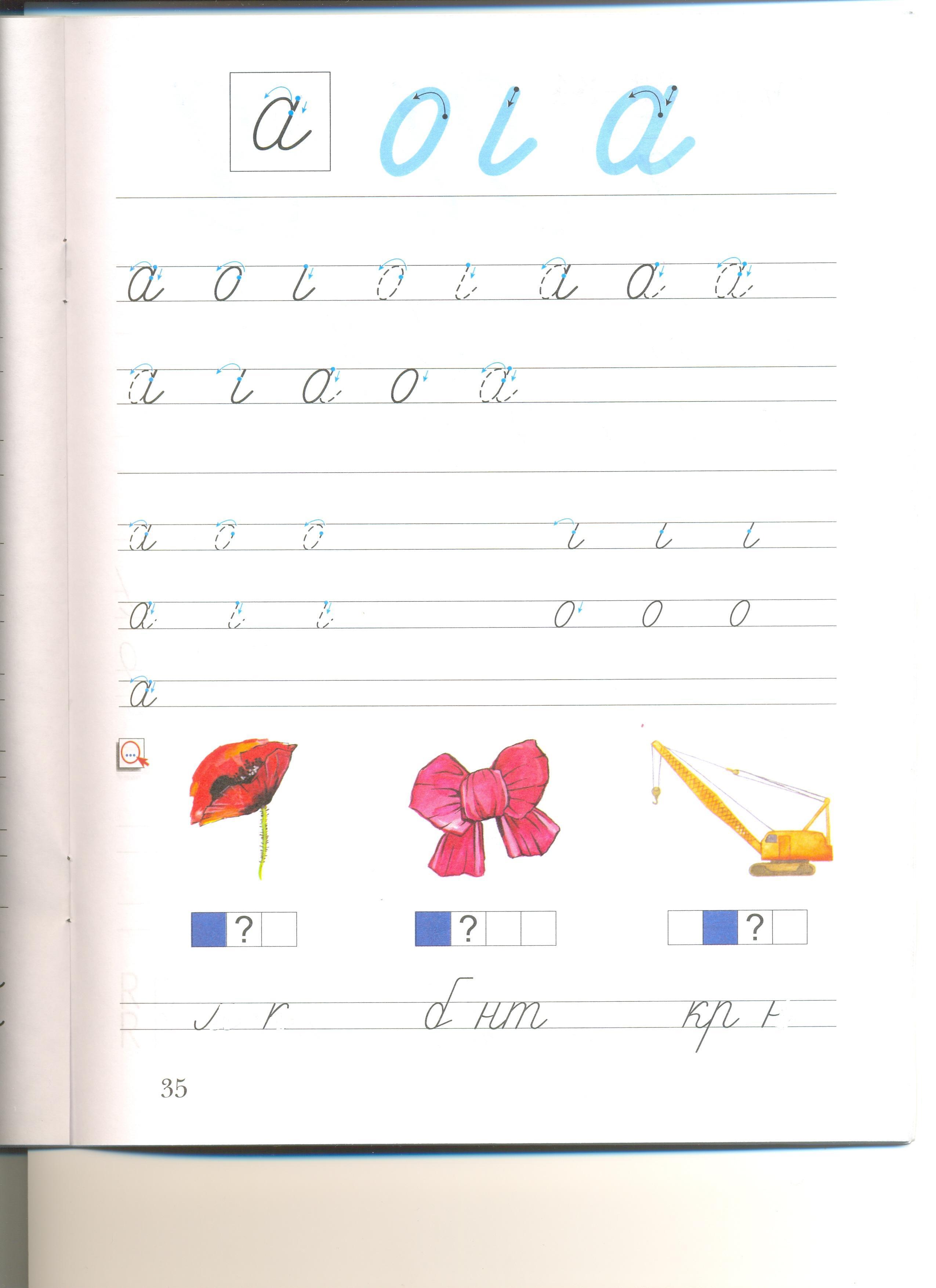 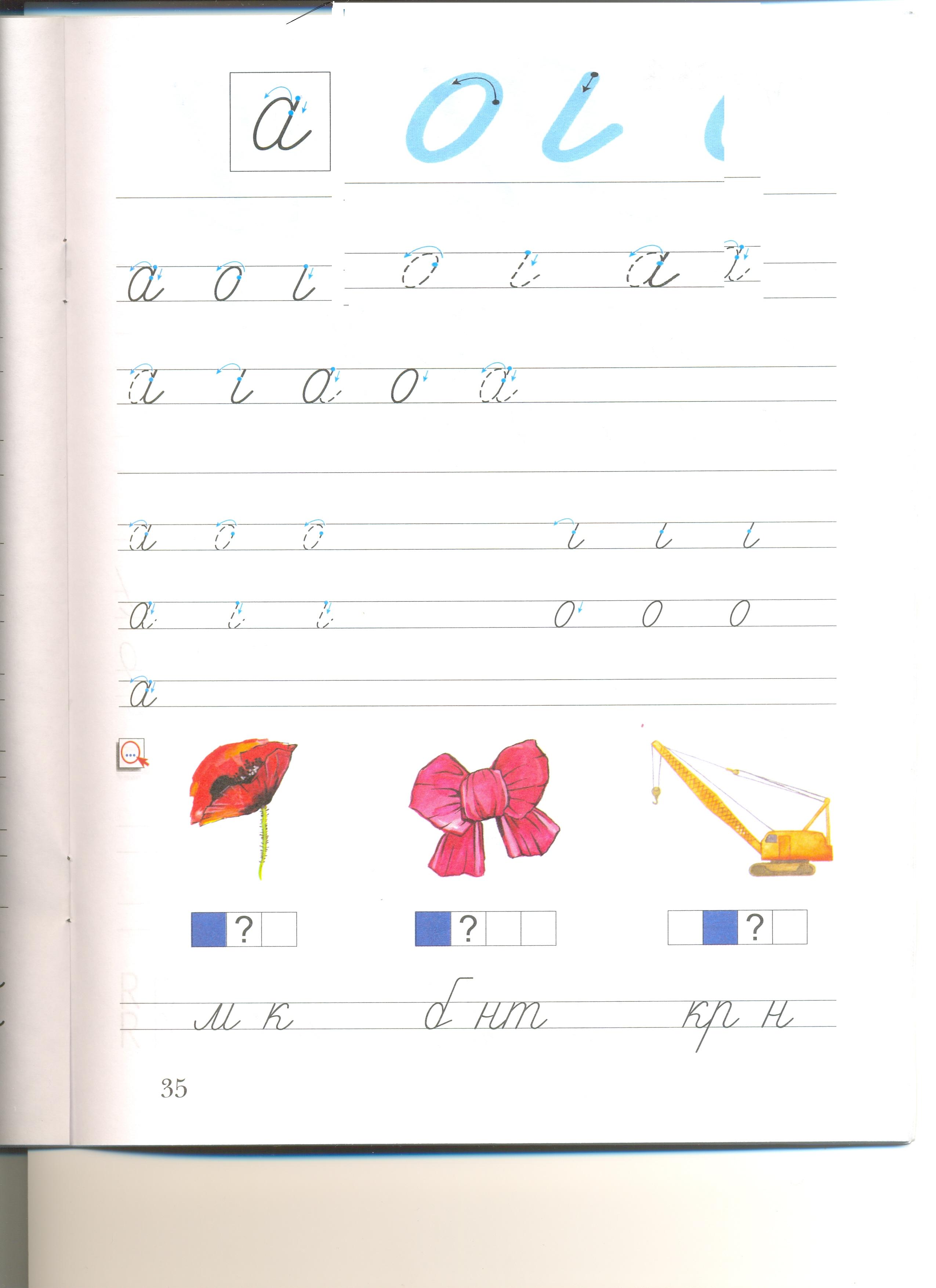 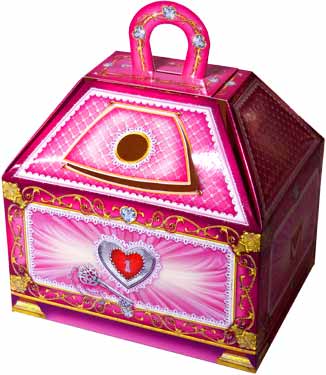 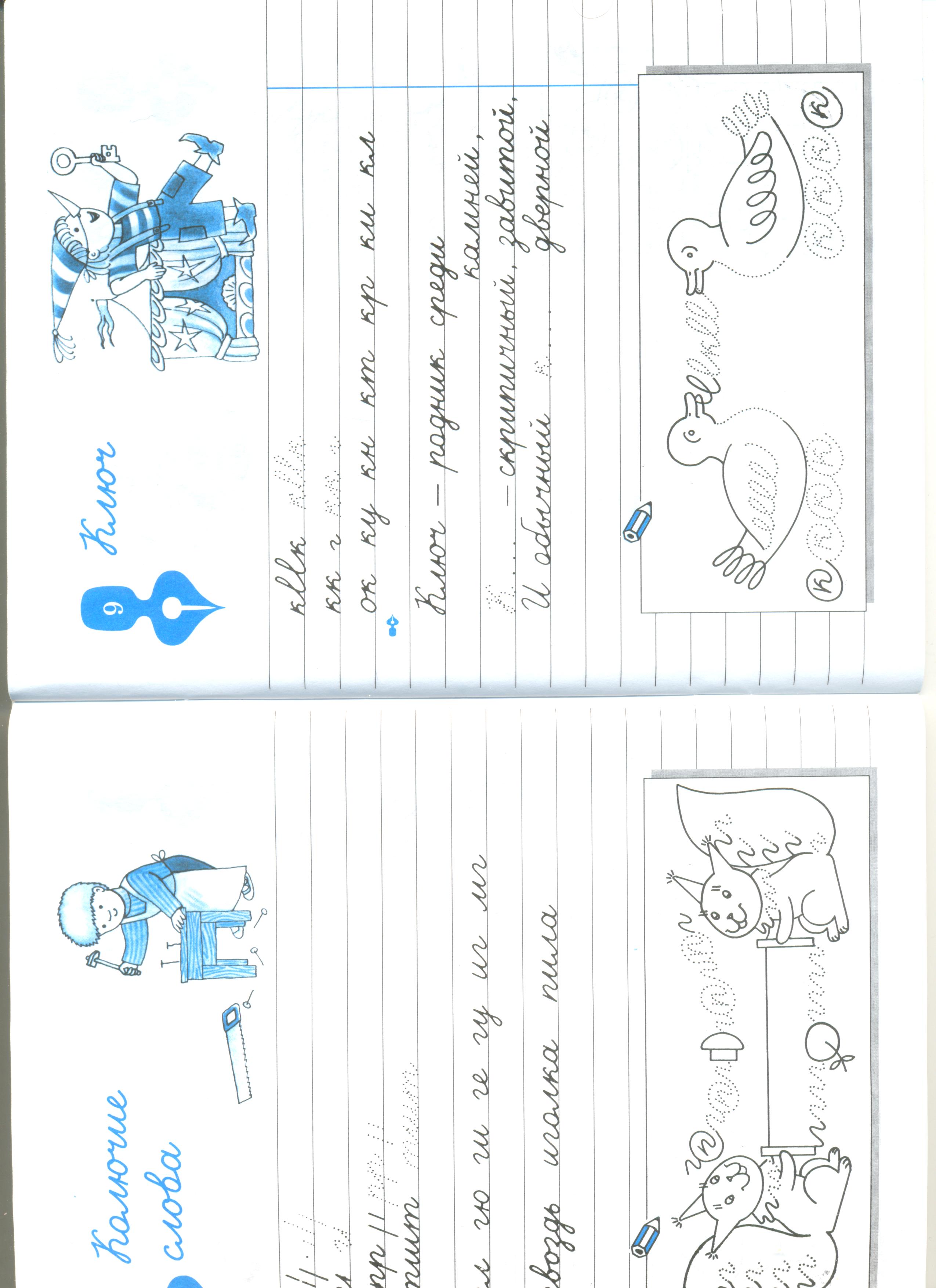 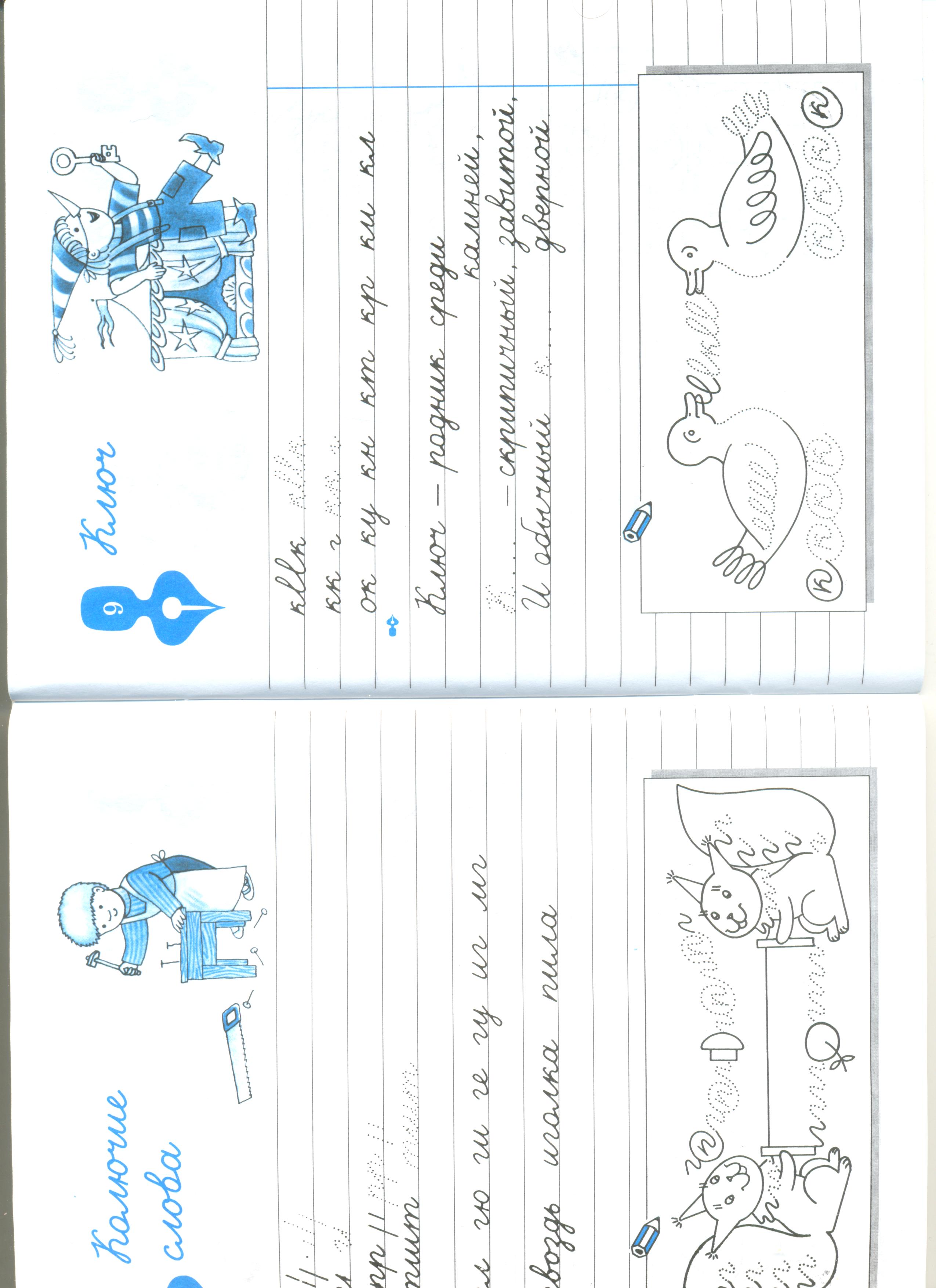 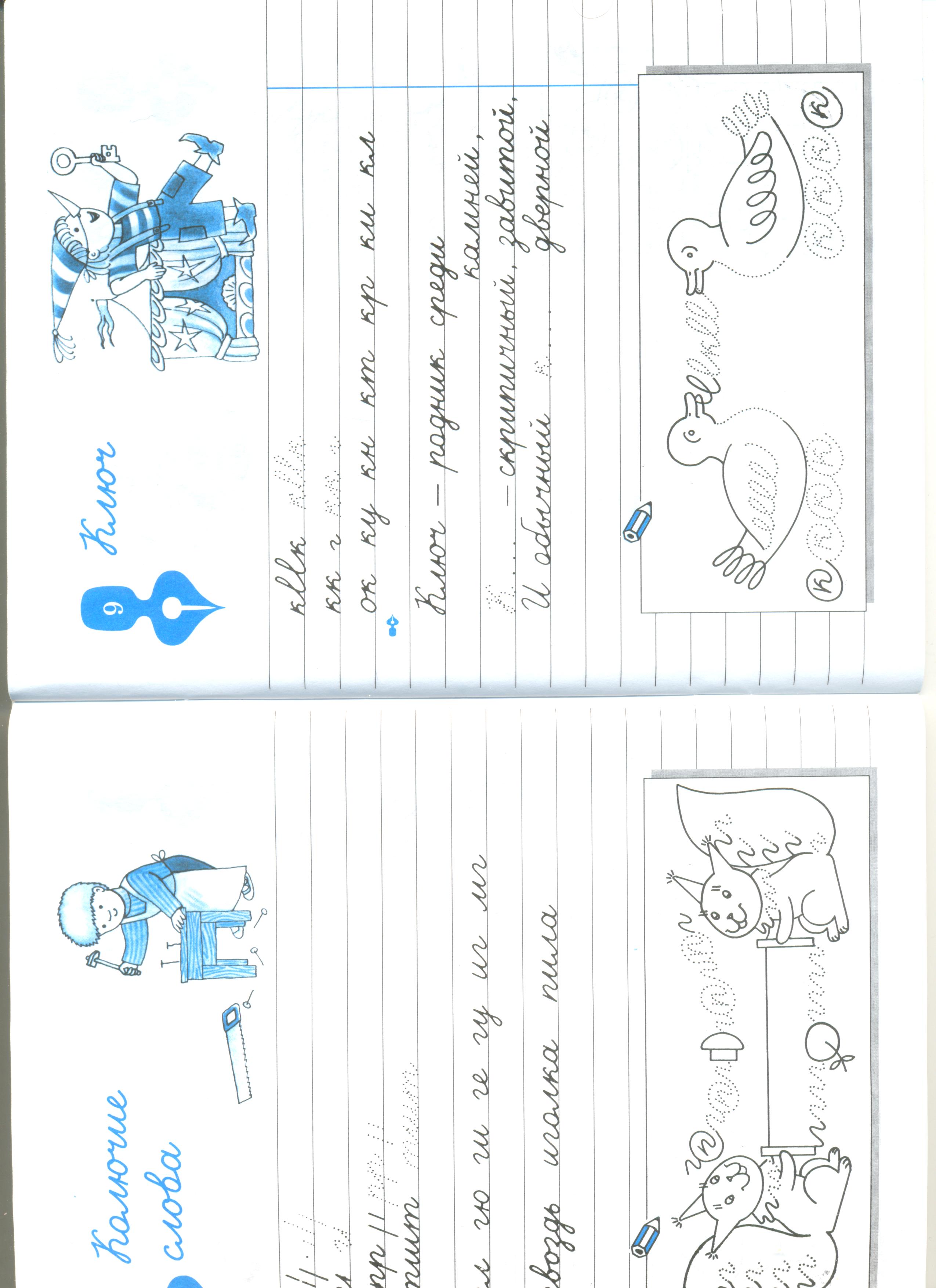 [к лʹ у чʹ и к]
(какие?)     слова
ниц
ев
Учимся применять суффиксы
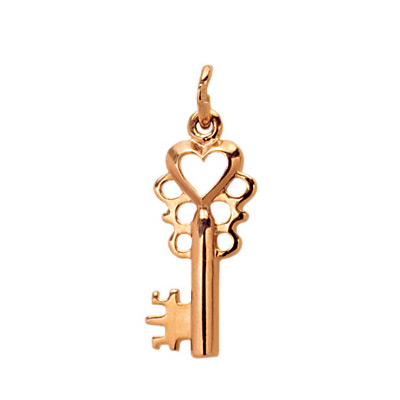 ок       очек    еньк       к      очк   
    
      Снег  укутал  деревья.  Дуб  в  мохнатой шапке.  На  ветках  берёзы  белый  шарф.  Молодая  ель   спряталась  в  сугроб.  Не страшен  деревьям  холод  и  мороз!
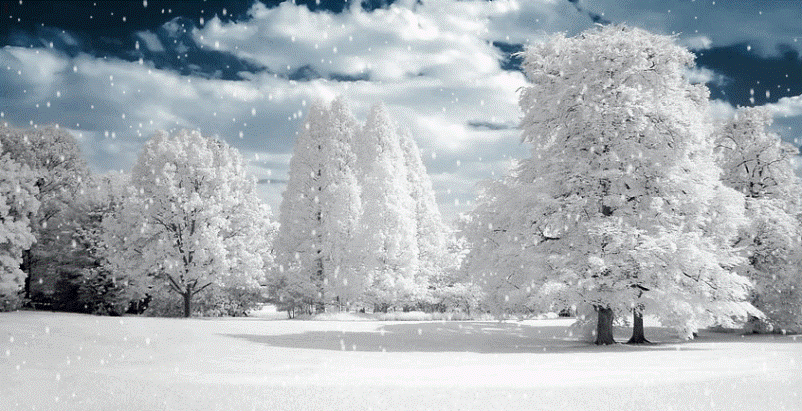 Об одном и том же, но по-разному!
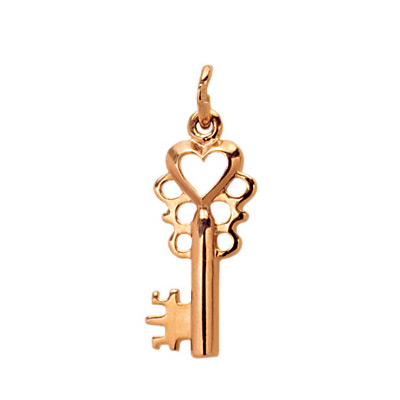 Могут ли разные суффиксы образовать слова, называющие людей по профессии?
                                    
     чик         ист         тель       ник
 лётчик    пианист   строитель     пожарник
грузчик    радист    испытатель    дворник
Построй слово!
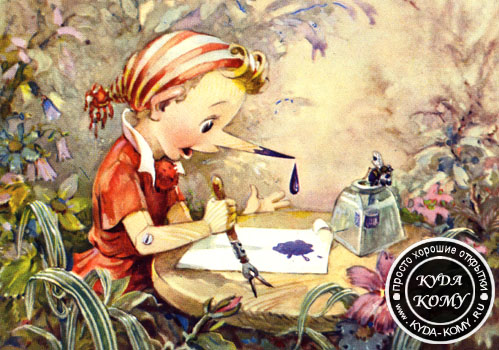 пек
                            лес
                            футбол                        
                            свар
                            учи
Значения суффиксов
Работа по учебнику. стр.91 упр. 168, 
стр.91 упр. 169,
Физминутка  для глаз
Физминутка  для глаз
Значения суффиксов
Работа по учебнику.Стр.92 упр. 170,
Стр.92 упр. 171,
Понимаю, что такое суффикс.

Умею находить суффикс в слове.

Знаю три значения, которые может иметь суффикс.

Умею образовывать новые слова с помощью суффиксов.
Строительная работа суффиксов
Вывод:
1. Суффиксы служат для образования
      разных частей речи.
2. Суффиксы придают словам 
      различные смысловые оттенки.
МОЛОДЦЫ!
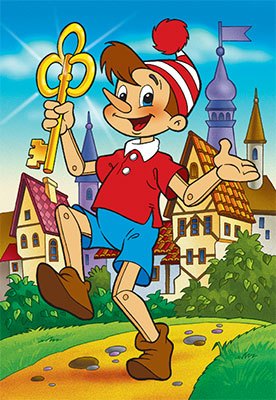 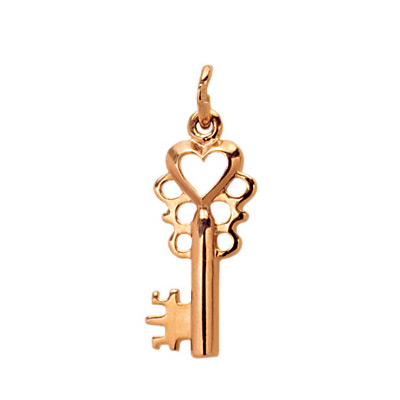